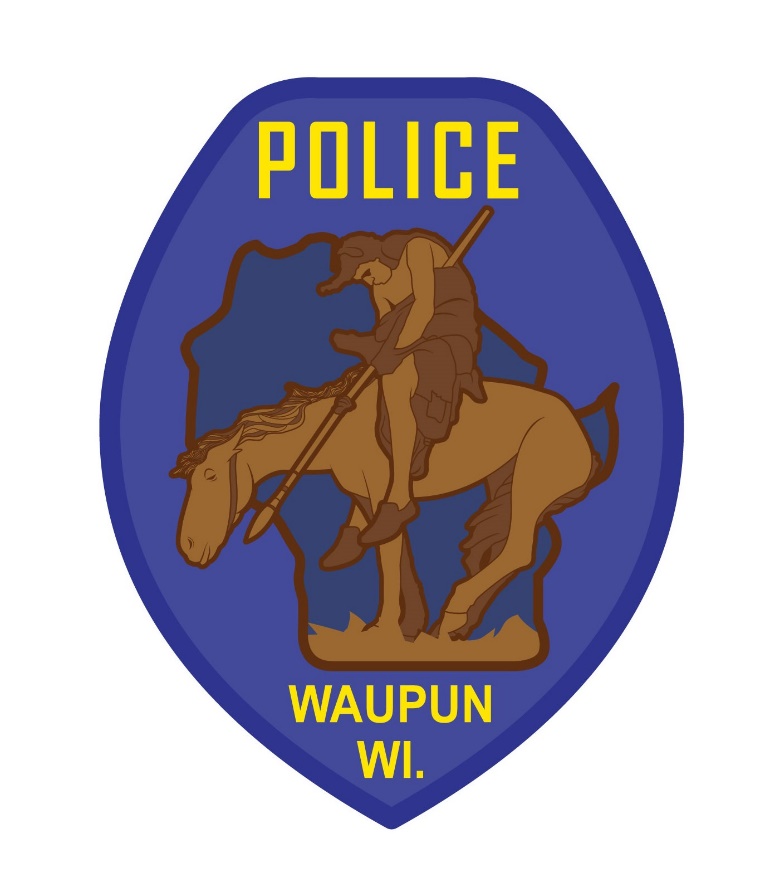 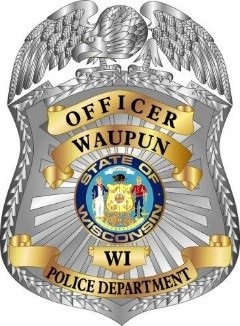 Waupun Police Department 2022 Annual Report
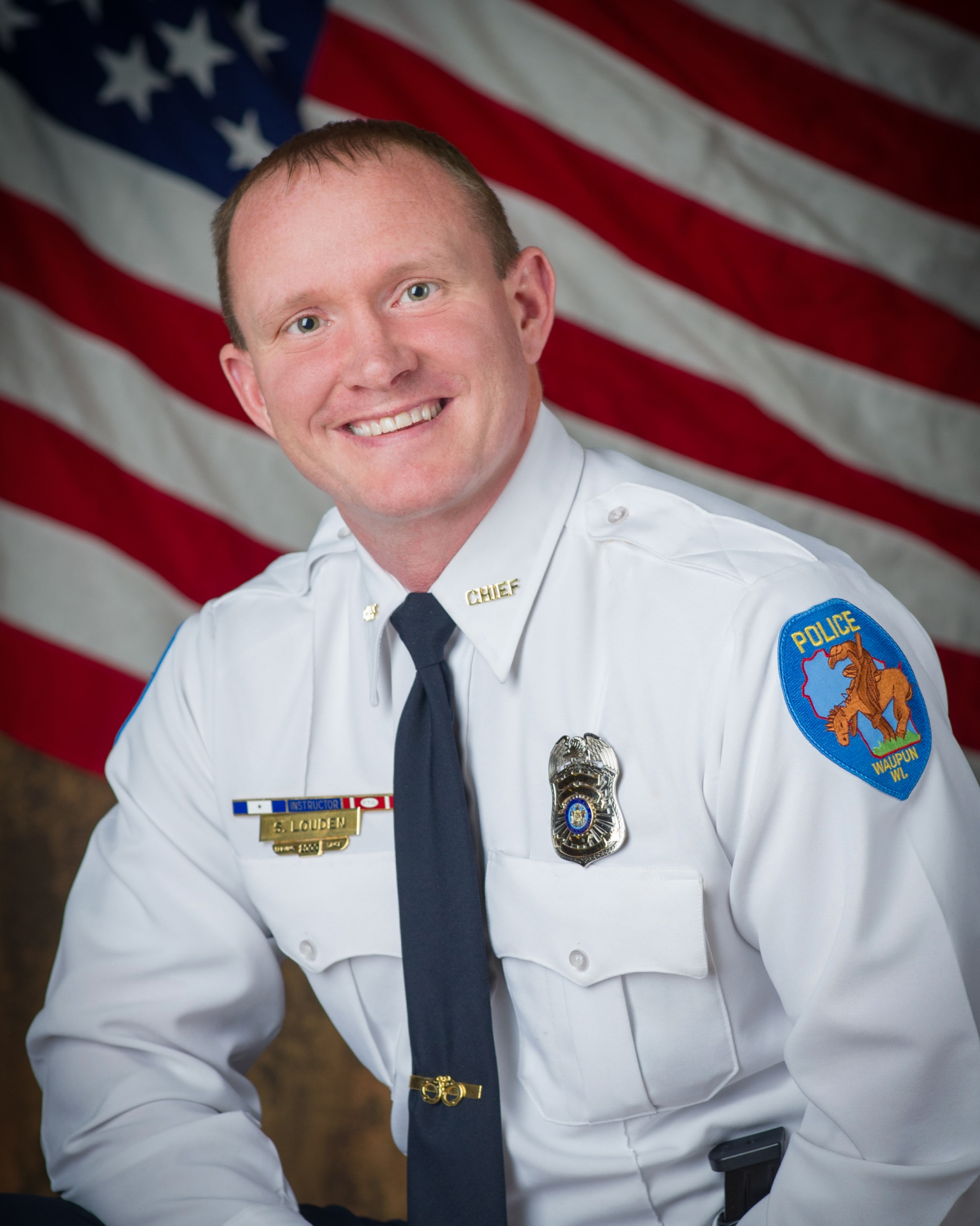 Message From Chief Scott Louden 
As Chief our Department would to thank our community for their continuous and generous support.  The department was able to participate with in person community events such as; the Bicycle Rodeo, Halloween on Main, Shop w/a Cop, Breakfast w/Santa, Senior Citizen Police Academy and other parades and celebrations throughout the year. The city of Waupun continues to remain a very safe place to reside as we were ranked as the 15th safest city in Wisconsin in 2022. We are committed to providing a safe environment so that citizens and visitors can work, live, and enjoy a high quality of life. I’d like to personally thank all of the members of the police department for their hard work and dedication to this community. See you in 2023!

Chief Scott Louden
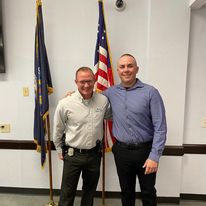 New Hires
Officer Alex Warner was hired in May 2022, successfully complete the police recruit academy, and is currently field training.  (pictured left w/Chief Louden)
Officer Jaret Knudson was hired in December 2022 and is currently in field training.  (pictured left with Deputy Chief Rasch and Mayor Bishop)

Departures
Officer Jason Hraban retired after 24 years of service to the city of Waupun. 
Officer Nicholas Kearns took a sheriff’s deputy position with the Columbia County Sheriff’s Office after 1 year of service to the City of Waupun.
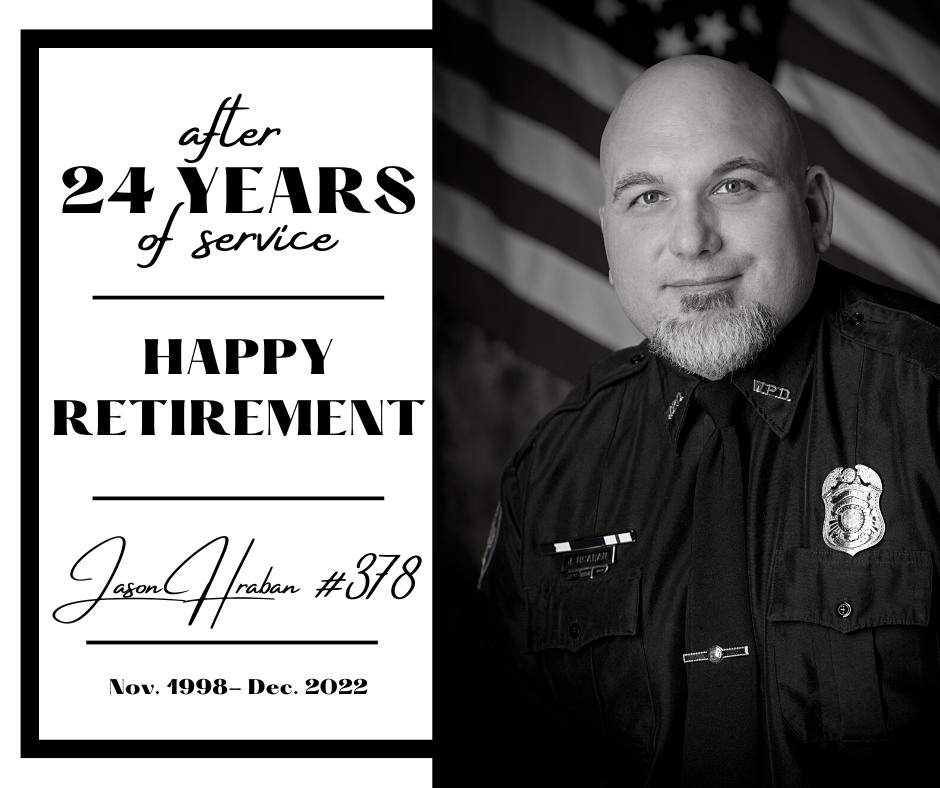 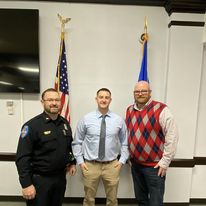 Department Roster
Administration		  Serving Since

Chief Scott Louden		  04/12/2000
Deputy Chief Jeremy Rasch	  01/16/2002
Admin Assistant Dawn Greenfield	  10/14/2013
Records Clerk Danyelle DeBoer	  01/21/2019
Patrol Lieutenant Joe Pfalzgraf	  07/31/2000
Patrol Lieutenant Brad Brzezinski	  06/10/2003
Patrol Lieutenant Robert Williams	  12/21/2014
Investigations Lieutenant Ted Sullivan	  12/02/2019
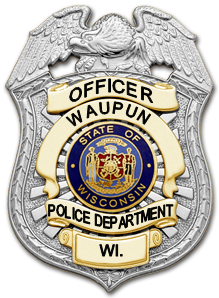 Officers		  Serving Since

Patrol Officer Mike Navis	  10/18/2002
Patrol Officer Trevor Kreitzman	  01/08/2004
Patrol Officer Andrew Halverson (K9)	  11/04/2016
Patrol Officer Ali Tipton	  10/23/2017
Patrol Officer Annie Cedarquist	  07/24/2018
Patrol Officer Graham Dumke	  12/21/2020
Patrol Officer Aaron Gile	  10/18/2021	
Patrol Officer Jackson Hague	  11/08/2021
Patrol Officer Alex Warner	  05/23/2022
Patrol Officer Jaret Knudson	  12/13/2022		

Chaplains		Serving Since

Pastor Doug Shotsky	05/26/2020
Pastor William Gould	04/22/2022
What’s New at the PDWaupun Safest City In Wisconsin Ranking	Ranked #15 by Safewise 	 Body Cameras	Waupun PD implemented the policy and the use 	of body cameras in 2022. Emergency Management Institute	Chief Louden, Deputy Chief Rasch, and Lt Joe 	Pflazgraf participated in the FEMA training that 	brought numerous agencies from throughout the 	both Dodge and Fond du Lac Counties and 	agencies from throughout the state of Wisconsin 	to the city of Waupun. Gregory Spittel Homicide Trial	Spittel was convicted of 2nd Degree Homicide, 	Disorderly Conduct, Threats to Law Enforcement, 	Resisting an Officer, Possession of Cocaine, and 	Possession of Drug Paraphernalia. Active Shooter Incident Management	This county wide (Fond du Lac) training program 	was implemented and training began in 	September. Officer Graham Dumke was certified 	to train the course. The goal is to have all first 	responders 	receive certification in this training. 	County wide training will continue in 2023.
Records Update (Motorola Spillman RMS/CAD project)
	The county wide (Fond du Lac) records management 	system was switched over to Motorola Spillman in 	January 2022 which required a lot of extra tasks, 	learning, and updating throughout the year. 

Waupun PD K9 Program 
	Officer Halverson was selected as WPD’s K9 Handler. K9 	Jet was purchased from Jessiffany Canine Services. 	Officer Halverson and K9 Jet received certification as a 	K9 Team in October. Thanks to all who have donated to 	and supported the K9 program.

Senior Citizen Police Academy 
	This years academy was in person and again a success 	due to all of the willing participants. Thanks to Waupun 	Fire Dept and Lifestar EMS for also participating.


2022 Police and Fire Commission Members	President Mike Thurmer	Vice President John Bett	Secretary Tara Rhodes	Teresa Heidemann
	Bambi Buchholz	Nancy Vanderkin, Council Member – Ex Officio
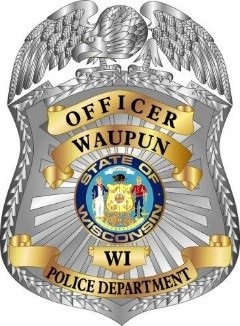 2022 Department AwardsOur annual department awards program was implemented in 2017 to formally recognize the outstanding efforts and accomplishments of our staff. Life Saving Award  Officer Annie Cedarquist Officer Jackson HagueOfficer Trevor KreitzmanLieutenant Joe PfalzgrafCommendation AwardAdministrative Assistant Dawn GreenfieldMilitary Veteran PinOfficer Aaron GileK9 Officer PinOfficer Andrew HalversonTraining Instructor PinOfficer Graham DumkeOfficer Annie CedarquistFond du Lac County Law Executive Board Life Saving AwardOfficer Trevor KreitzmanOfficer AJ HalversonLieutenant Joe PfalzgrafDodge County Law Executive Board Support Person of the YearAdministrative Assistant Dawn Greenfield
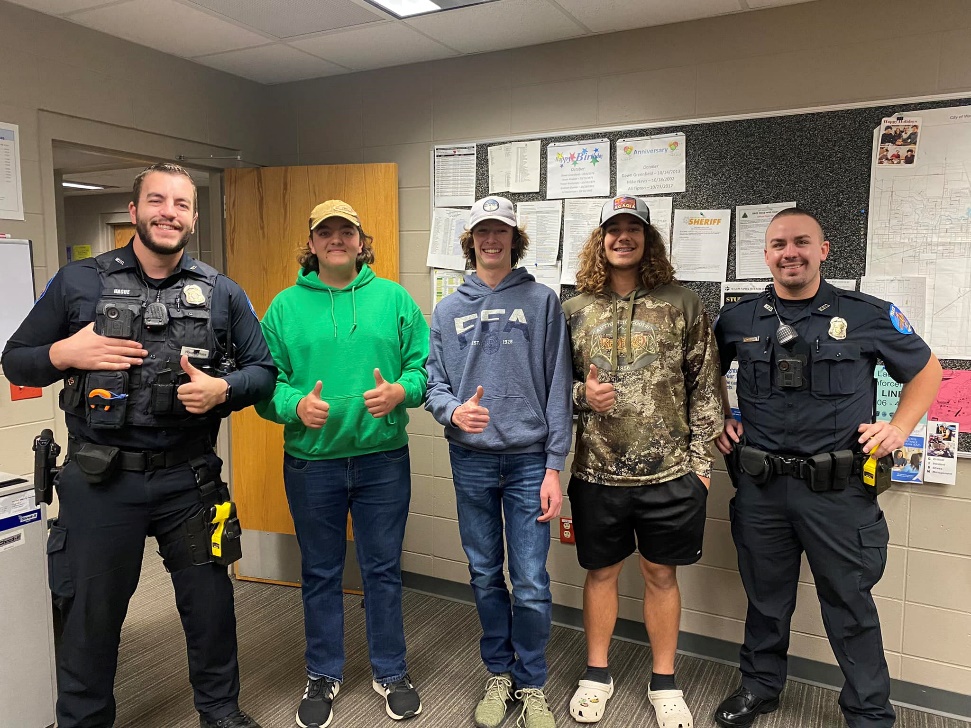 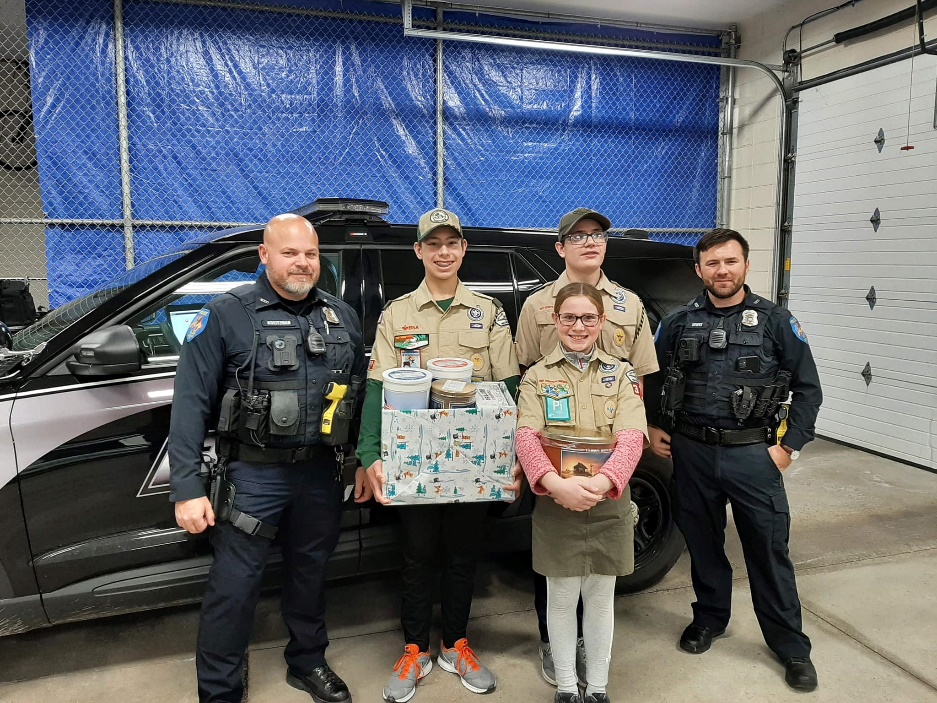 Officers and Community
Waupun Local Scouts share some tasty treat with officers. (Pictured: Officer Kreitzman and Officer Dumke)

Waupun FFA sharing some treats and drinks with officers. (Pictured: Officer Hague and Officer Warner)

Chief Louden hands out some candy during Trick or Treating to a future police officer.  

Officer Halverson and Officer Warner handing out candy and pose for a photo with some great kids during Trick or Treating. 

K9 Jet directed by K9 Officer Halverson to bite Officer Kreitzman during a demo at the Waupun Senior Citizen Academy.
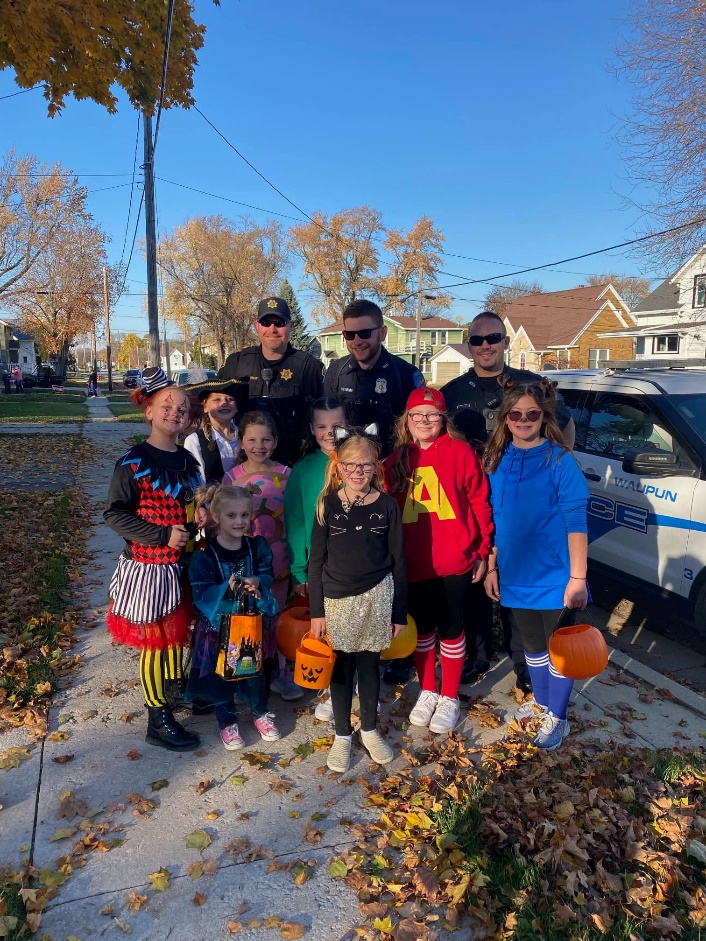 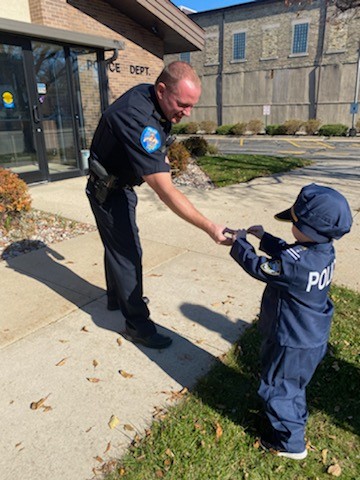 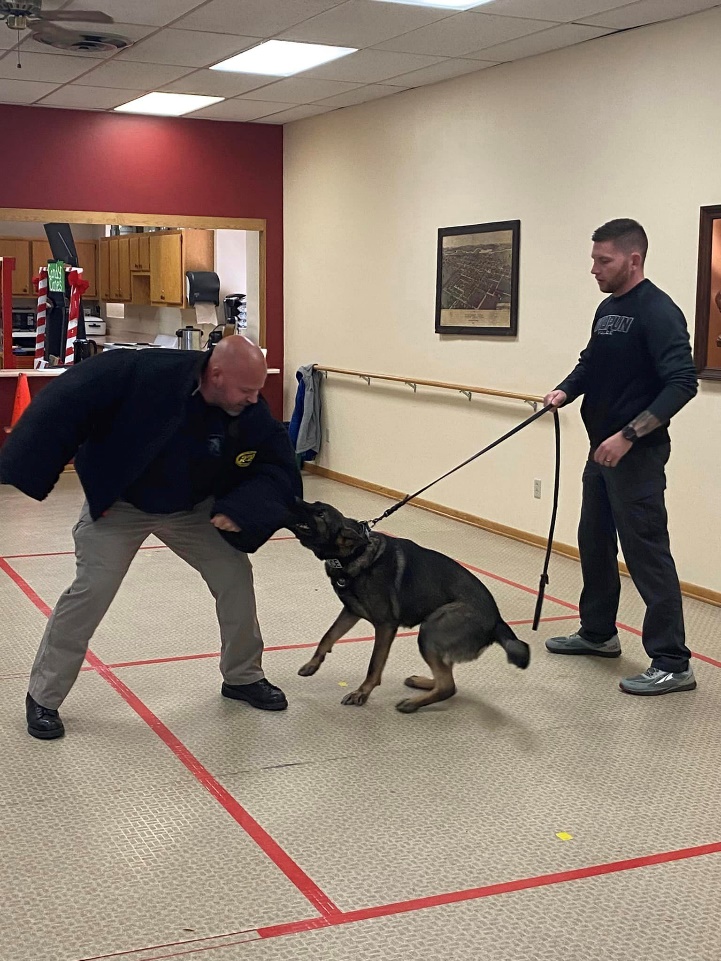 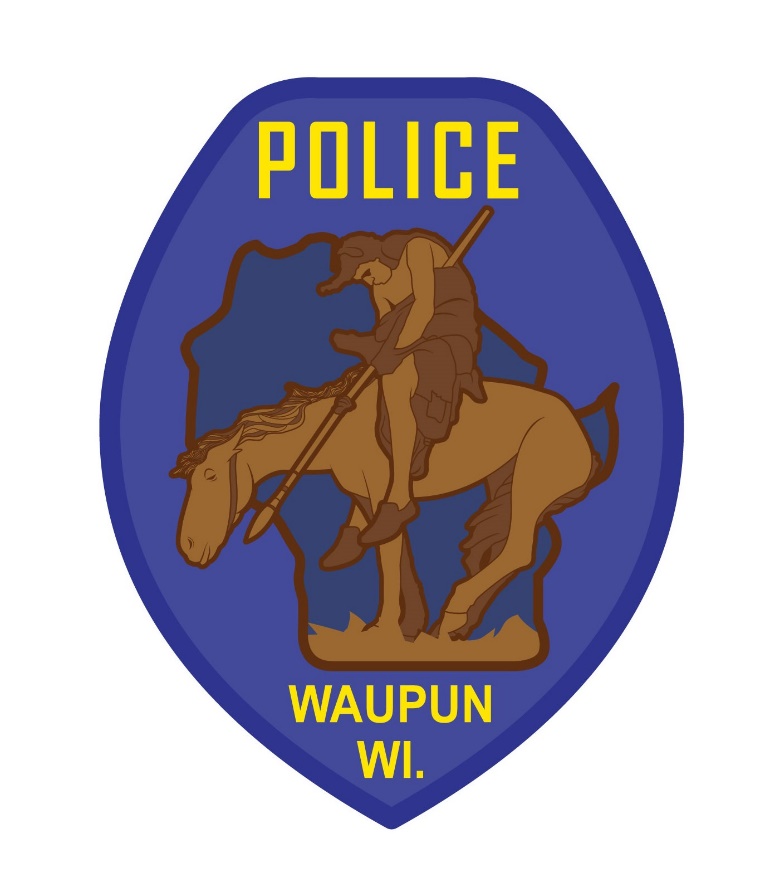 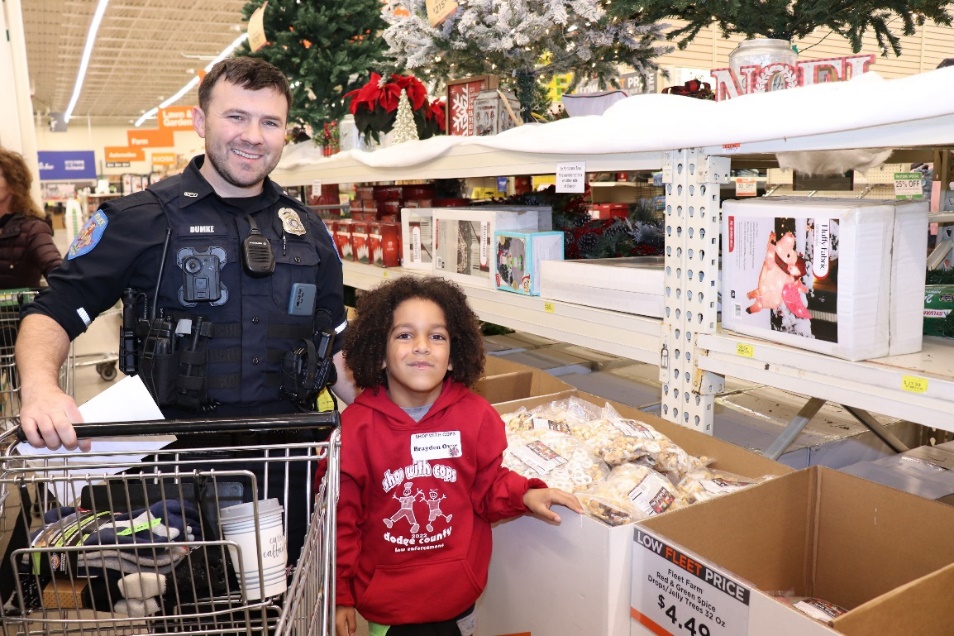 Officers and Community
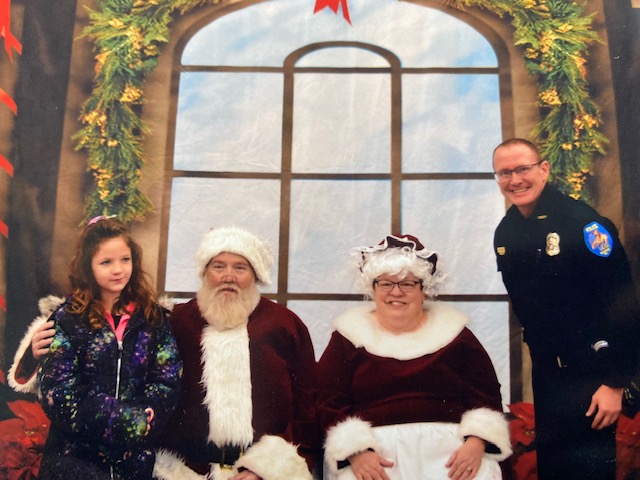 Officer Dumke at Dodge County Shop w/a Cop

Chief Louden at Fond du Lac County Shop w/a Cop

Officer Hague at Dodge County Shop w/a Cop

Lieutenant Sullivan at Dodge County Shop w/a Cop

Deputy Chief Rasch at Fond du Lac County Shop w/a Cop
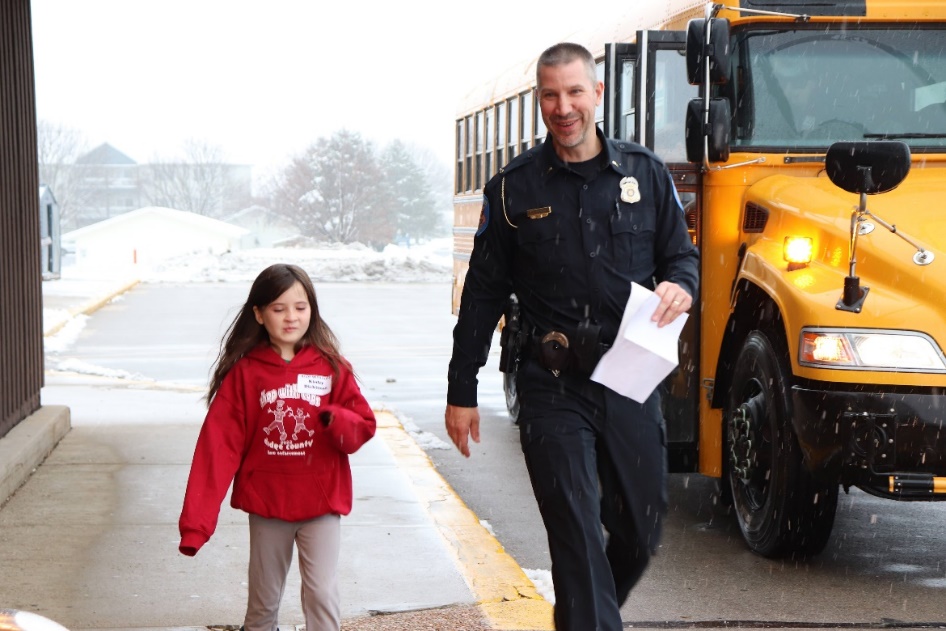 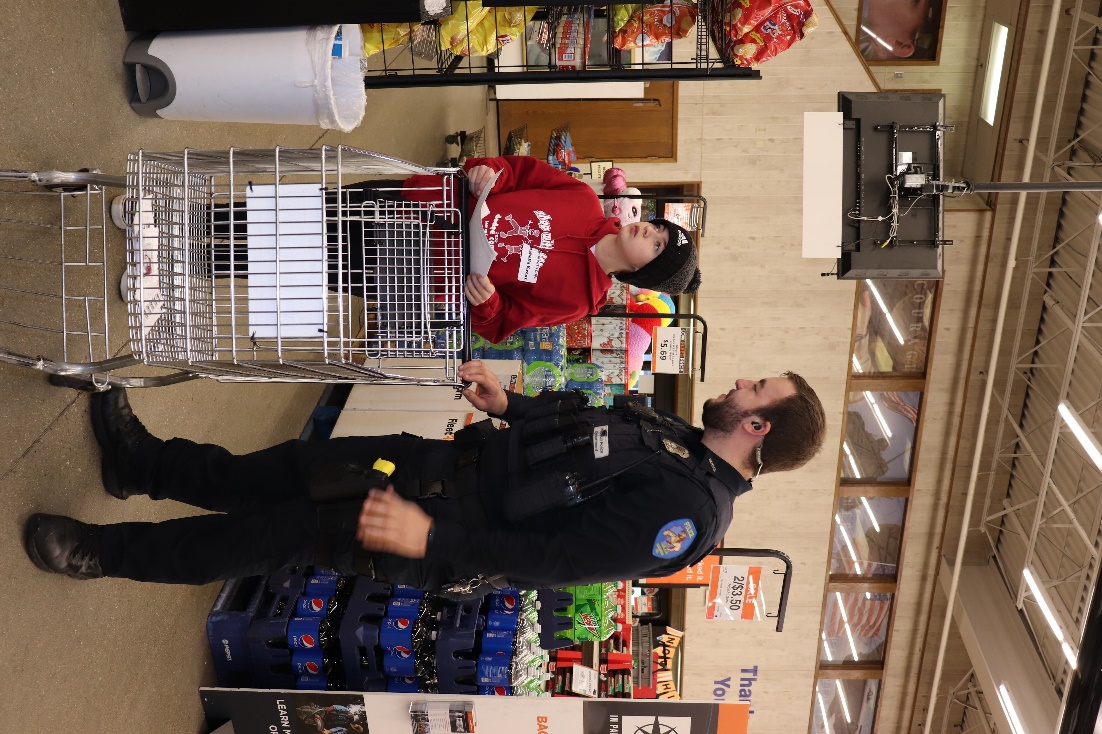 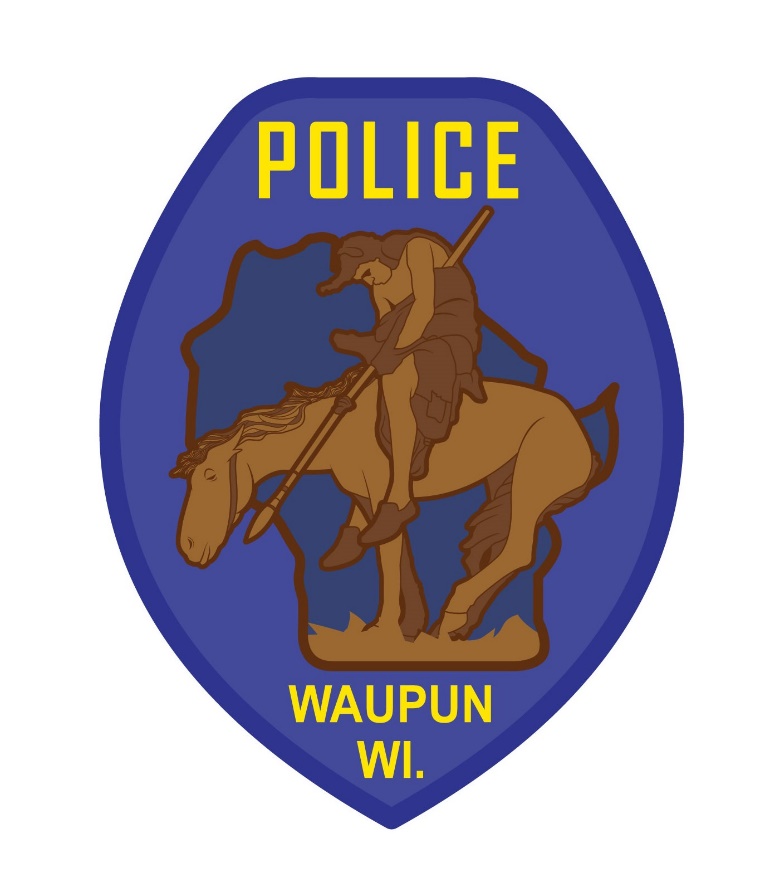 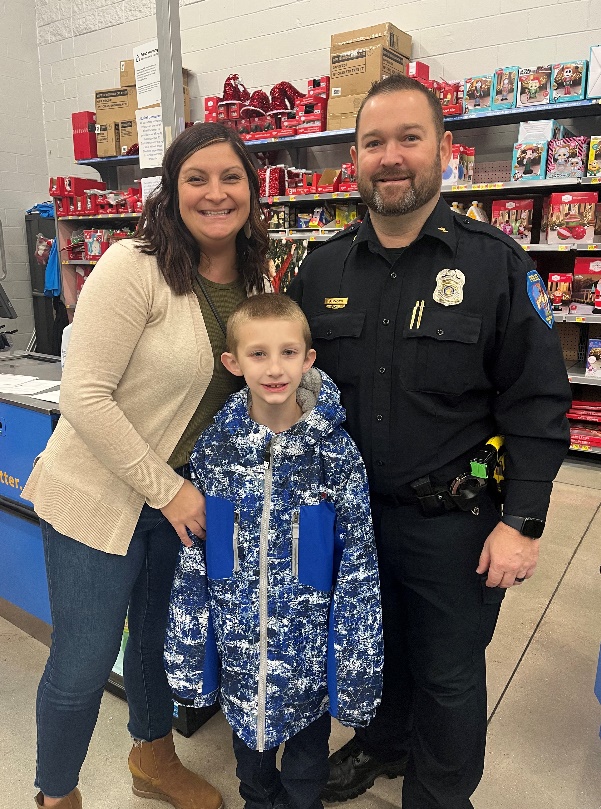 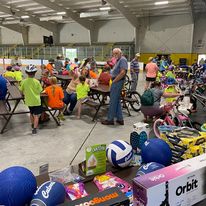 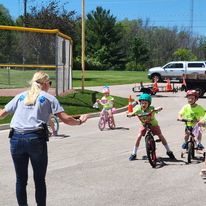 Officers and Community
WPD Staff working the annual bicycle rodeo. Many area businesses and organizations again donated prizes to make this a successful event. Thanks to Officer Halverson and Officer Tipton for organizing this event. 
Officer Halverson and Officer Tipton receive books from Reach A Child to hand out at the annual bicycle rodeo. 
Steve Smits was nominated by Waupun PD for the 2021 Dodge County Citizen of the Year. Steve received the award for going above and beyond assisting WPD with an ongoing investigation. (Pictured: Chief Louden, Deputy Chief Rasch, Lt Sullivan, Steve Smits, Retired Chief Tom Winscher)
Nancy Vanderkin PFC, Tara Rhodes PFC, Lt Sullivan, Admin Assist Dawn Greenfield, Deputy Chief Rasch, Chief Louden, and Officer Hague attending the 2022 Dodge County Law Enforcement Memorial event.
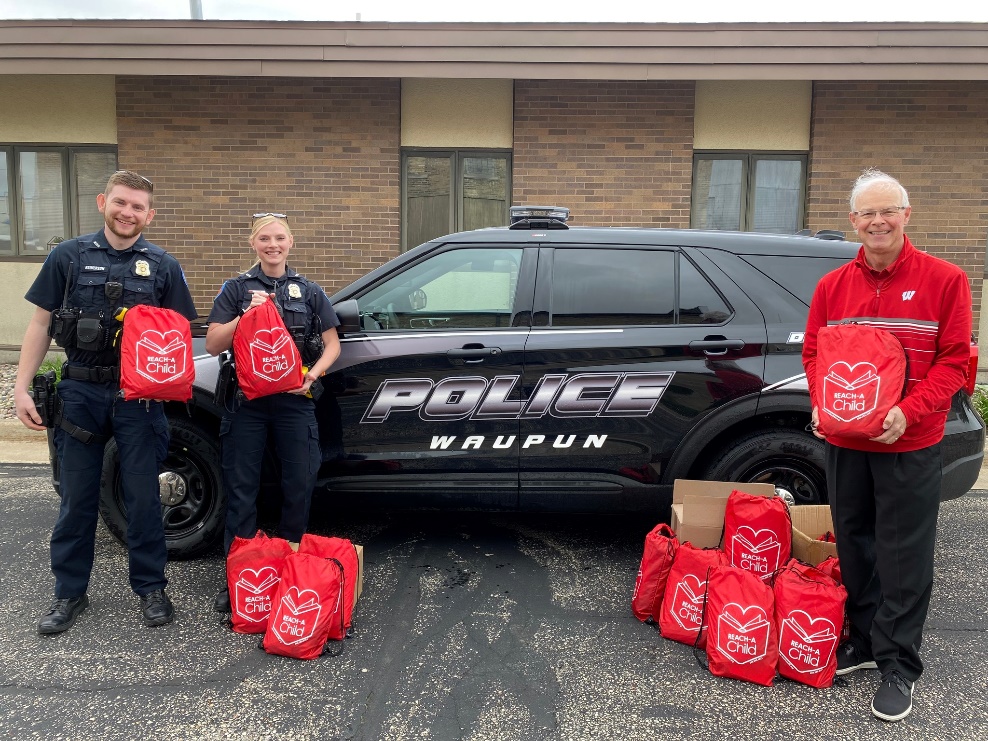 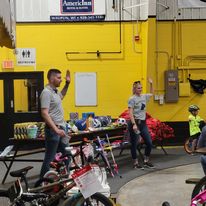 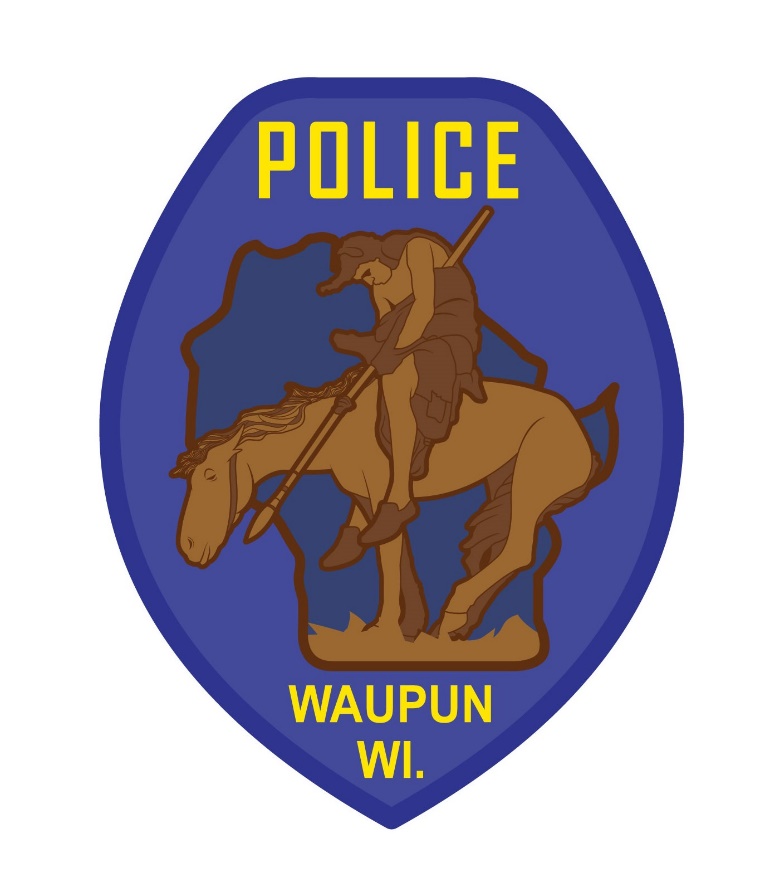 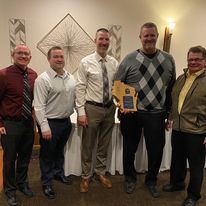 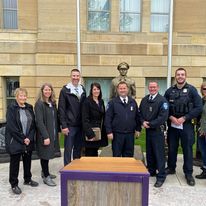 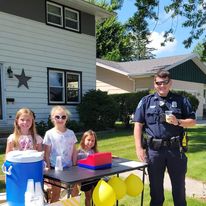 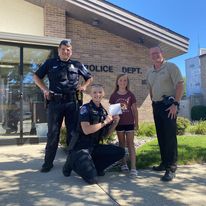 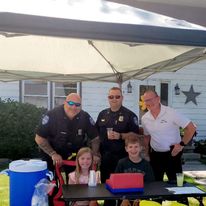 WPD K9 Program
Thanks to all of the officers, citizens, businesses, and other organizations for helping to fund our K9 Program. This program would not be possible if the entire community didn’t work together. 
Officer Halverson and K9 Jet were selected to carry on the long tradition of K9 teams at the Waupun Police Dept.
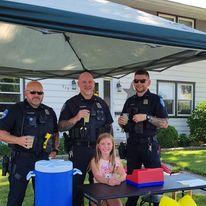 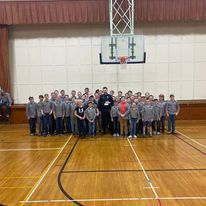 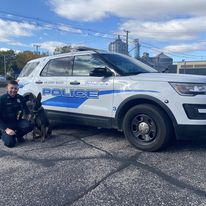 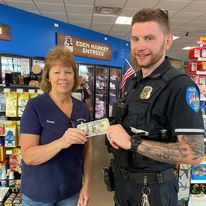 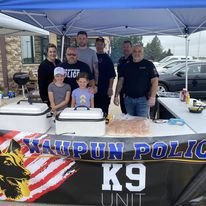 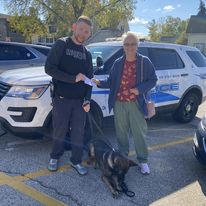 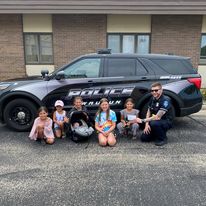 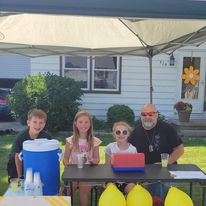 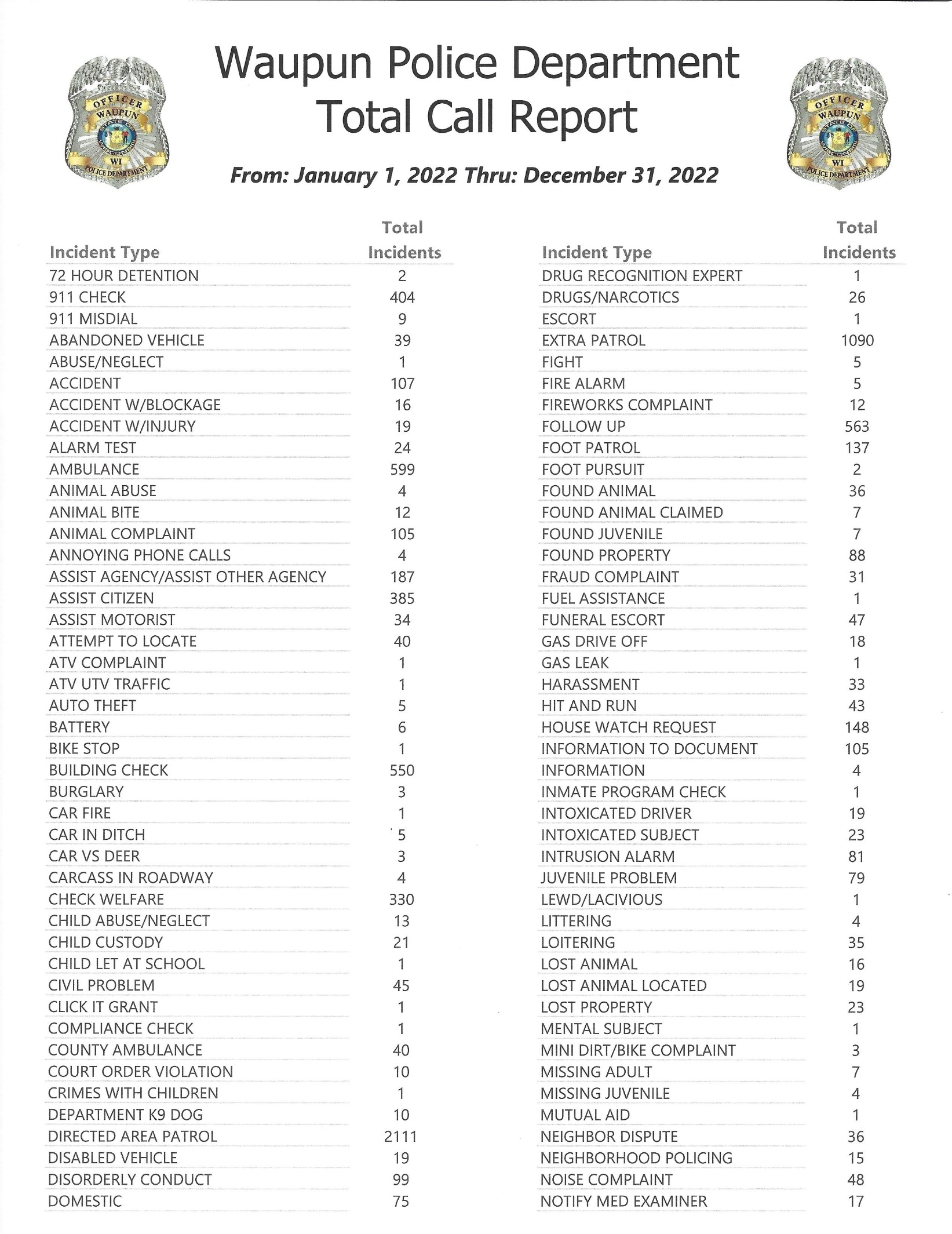 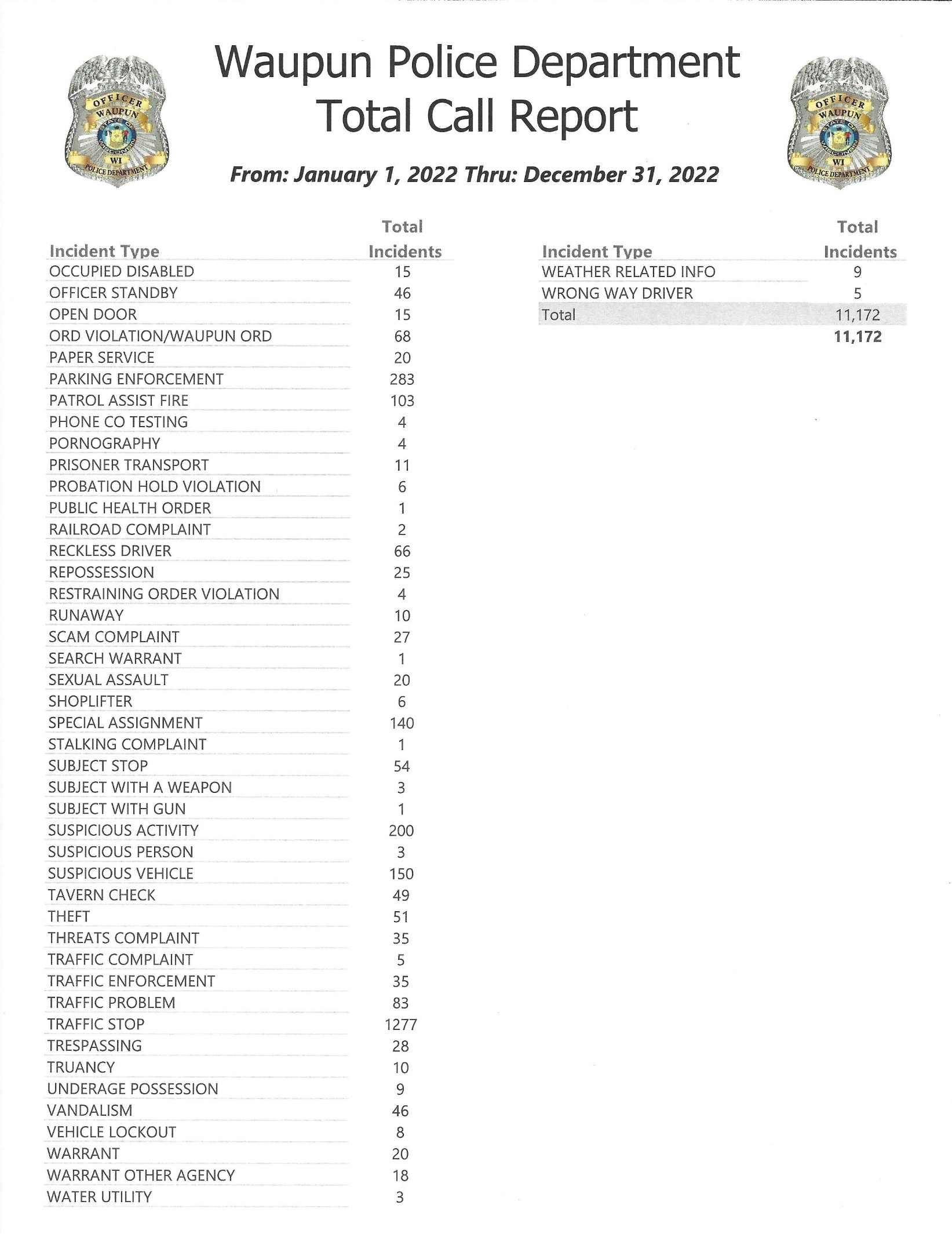 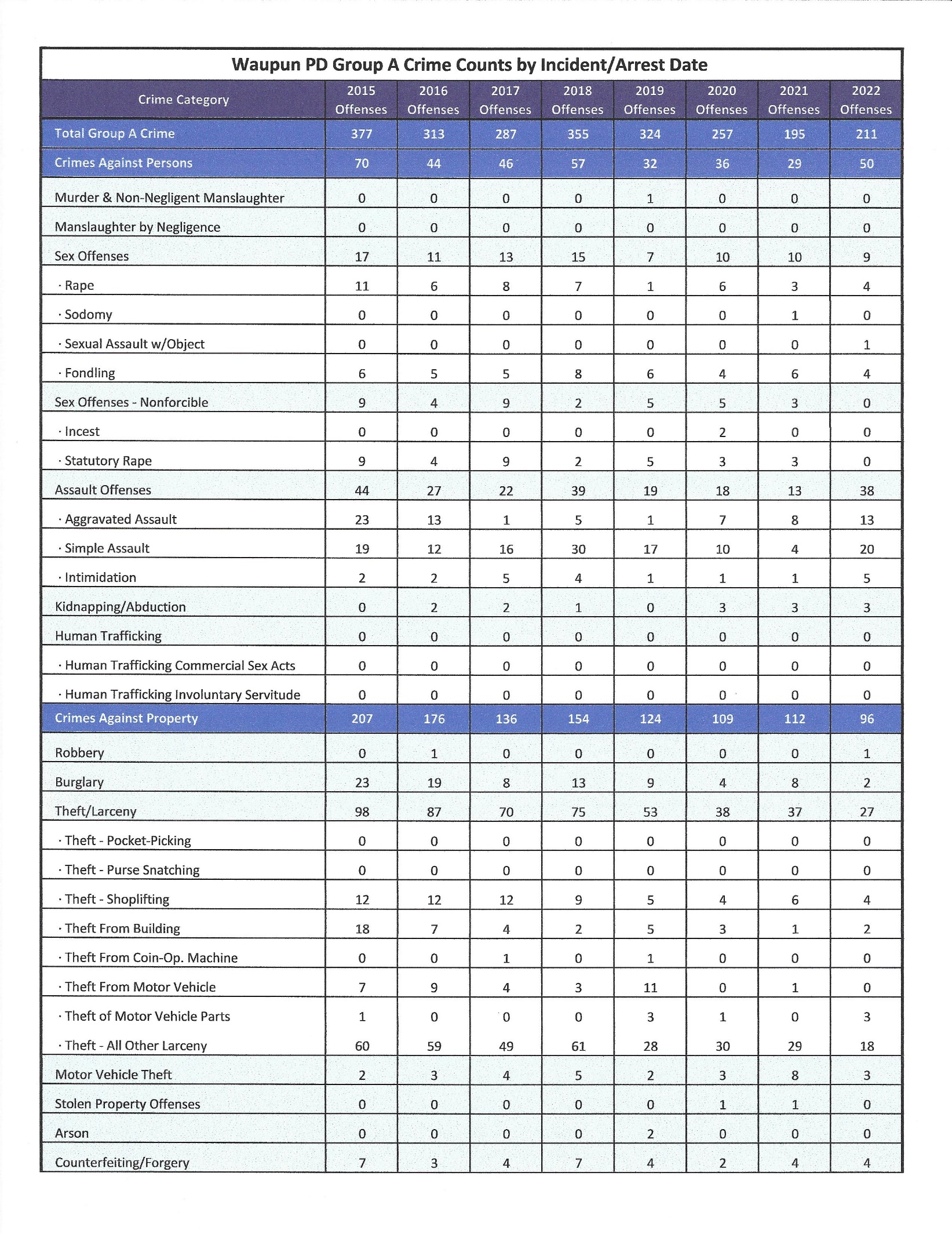 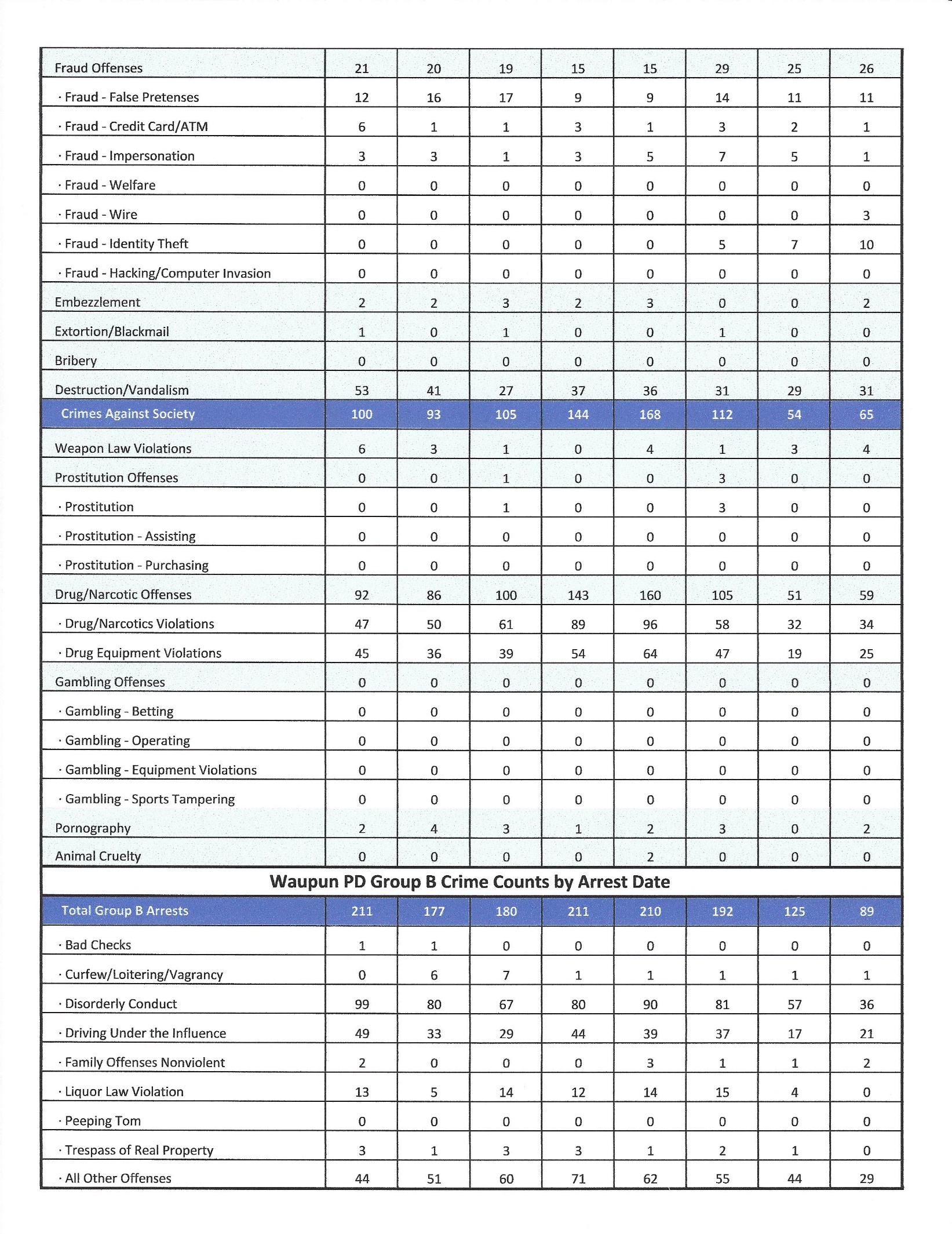